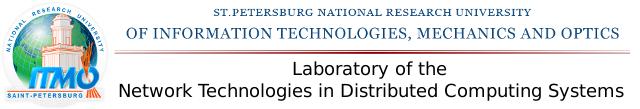 Big Data transfer over computer networksInitial
Sergey Khoruzhnikov 
Vladimir Grudinin 
Oleg Sadov 
Andrey Shevel 
Anatoly Oreshkin
Elena Korytko
Alexander Shkrebets
Vladimir Titov
Oleg Lazo
Arsen Kairkanov (presenter)
Faculty of Infocommunication Technologies
ITMO University St.Petersburg, Russian Federation
2 July 2014
sdn.ifmo.ru       GRID 2014
1/17
Outlook
Sources of the Big Data.
Ecosystem of the Big Data.
Technology of the Big Data transfer.
Our recently started research.
2 July 2014
sdn.ifmo.ru       GRID 2014
2/17
Network traffic growth
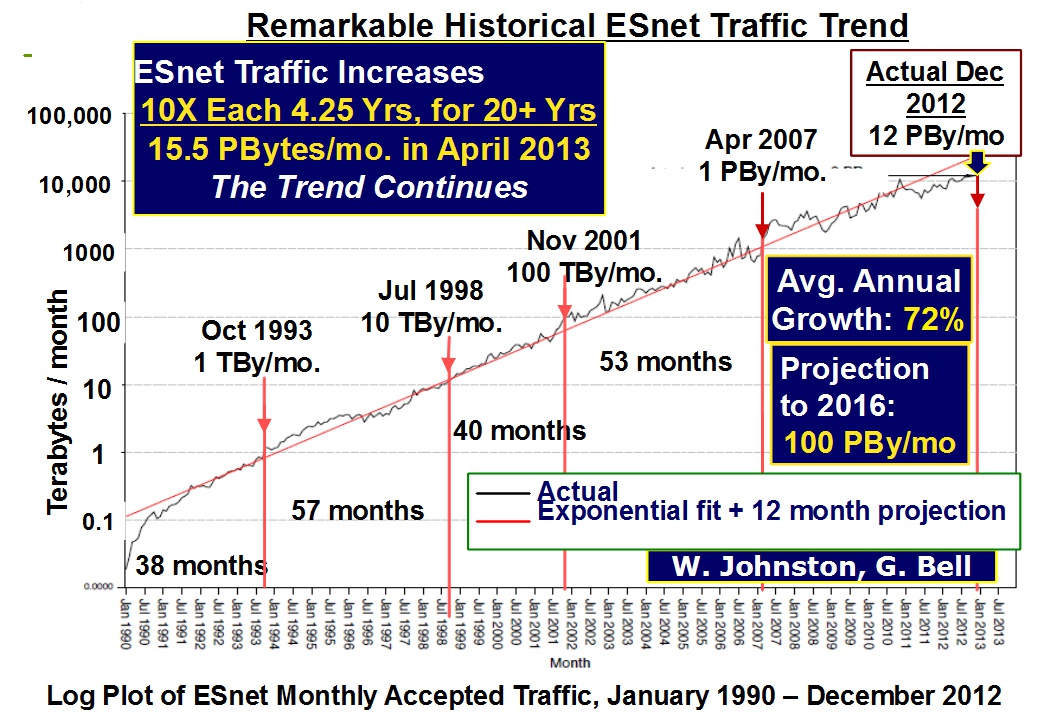 2 July 2014
sdn.ifmo.ru       GRID 2014
3/17
Scientific sources of Big Data
Scientific experimental installations
http://www.lsst.org  - Large Synoptic Survey Telescope
15 TB per night (may be 10 PB/year)
https://www.skatelescope.org/   - Square Kilometre Array
300-1500 PB/year
http://www.cern.ch — CERN 
~ 20PB/year (FAIR ~ same)
http://www.iter.org  -  International Thermonuclear Experimental Reactor
~ 1 PB/year 
http://www.cta-observatory.org/    - CTA - The Cherenkov Telescope Array
~ 20 PB/year
2 July 2014
sdn.ifmo.ru       GRID 2014
4/17
3 Vs of Big Data
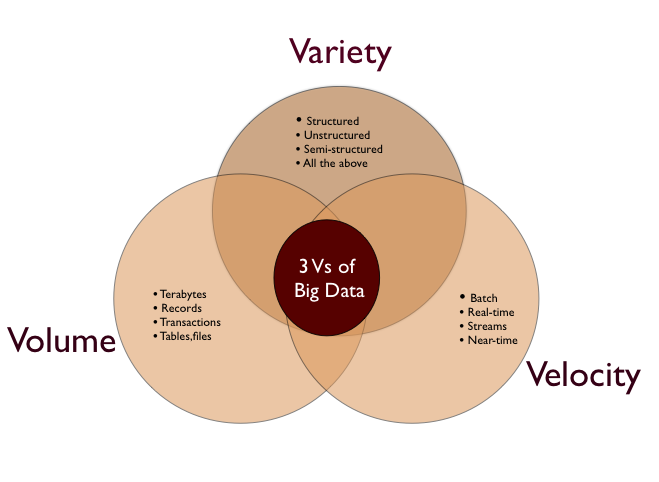 2 July 2014
sdn.ifmo.ru       GRID 2014
5/17
Big Data ecosystem
Big Data Provider
(Organizations)
Big Data Consumer
(organizations, end users)
Big Data Management
(data transfer, every day management,
security, etc)
Big Data distributed Framework Provider
(Clusters, Storages, Networks, etc)
2 July 2014
sdn.ifmo.ru       GRID 2014
6/17
Peculiarity of the Big Data transfer
Big Data transfer might consume many hours or days.
The situation in channel might be changed: RTT, % of lost network packages, data link bandwidth).
Finally, it might occured the interruption (hours?, days?) in operation of data link .
Obviously it is useful to have access to two or more independent data links.
2 July 2014
sdn.ifmo.ru       GRID 2014
7/17
Technology peculiarities with Big Data transfer
Still main protocols  — stack of TCP/IP.
Number of network parameters in Linux (around ½ thousand). /proc
-bash-4.1$ /sbin/sysctl  -a | grep "^net\." | wc -l   

Important  parameters: e.g. size of block,  size of TCP Window, etc. Main method  to decrease the transfer time (even over one data link) is using the  multi-stream data transfer.
2 July 2014
sdn.ifmo.ru       GRID 2014
8/17
Testing on the first  stage (program tools)
BBCP - http://www.slac.stanford.edu/~abh/bbcp/
GridFTP - http://www.globus.org/toolkit/data/gridftp/
BBFTP - http://doc.in2p3.fr/bbftp/
FDT - http://monalisa.cern.ch/FDT/
FTS3 - http://fts3-service.web.cern.ch/ 
Also  technology components to watch the data links status, e.g. perfSONAR.
2 July 2014
sdn.ifmo.ru       GRID 2014
9/17
Ideas to compare the data transfer tools
Availability.
API.
Performance.
Reliability. 
Operation tracking.
Ability to predict the time to transfer the data on the base of existing tracking records.
Required resources: memory, CPU time, etc.
Others.
2 July 2014
sdn.ifmo.ru       GRID 2014
10/17
Research topic at ITMO University: the transfer of Big Data
In laboratory of network technologies  http://sdn.ifmo.ru/  at ITMO University http://www.ifmo.ru/  the new research «Big Data transfer over Internet» has been formed .
It is planned to implement the special testbed (100 TB of disk storage + server 96 GB of main memory under OS RedHat/ScientificLinux on each side).
Comparative study of the existing tools of the data transfer (testing and measurements).
To use the testbed as instrument to compare various tools (tracking for the measurements + results). 
Extended automatic tracking information about measurements is under development.
2 July 2014
sdn.ifmo.ru       GRID 2014
11/17
Process of the Data transfer
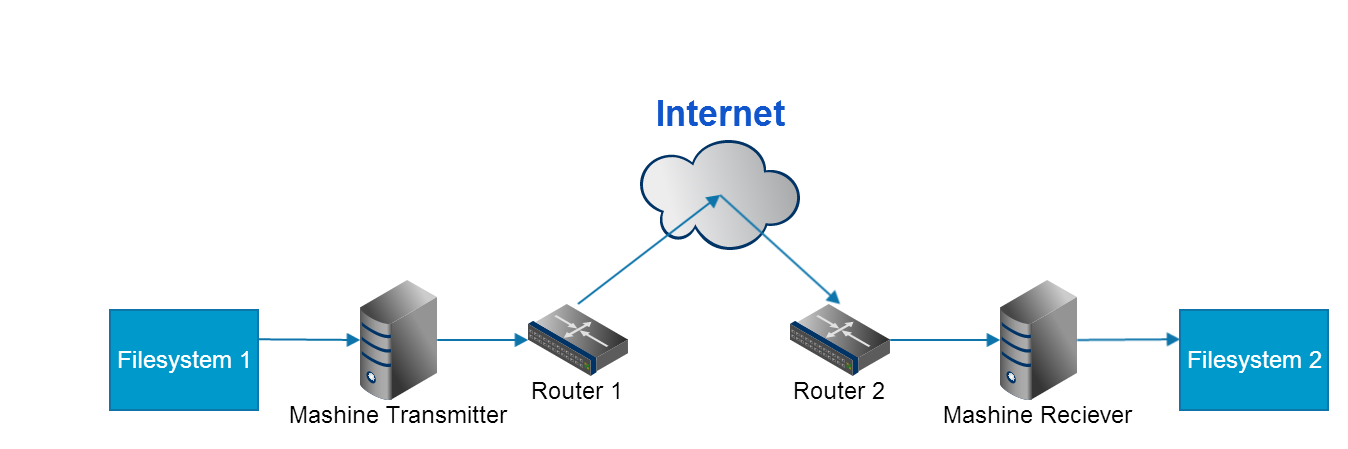 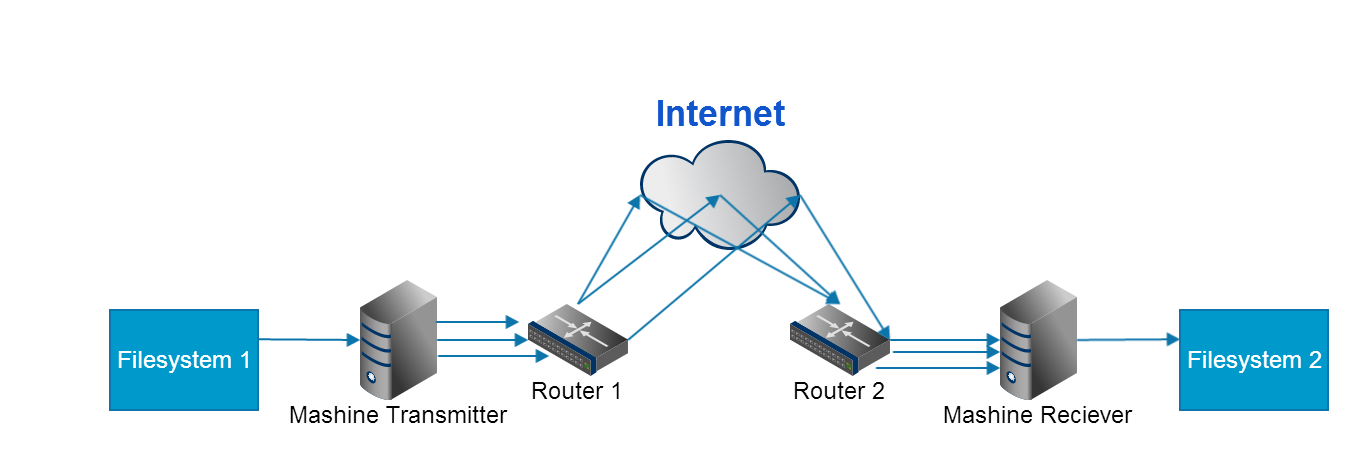 2 July 2014
sdn.ifmo.ru       GRID 2014
12/17
Planned measurements
Local and long distant sites with existing data links (not only most advanced links).
The idea is to use more than one data link in parallel.
Recently we obtained some experience with Software Defined Networks (SDN) approach (protocol Openflow) and now we plan to use it in the Big Data transfer.
2 July 2014
sdn.ifmo.ru       GRID 2014
13/17
[Speaker Notes: Sdn – вынести вперед, сделать акцент на sdn]
What was done until now
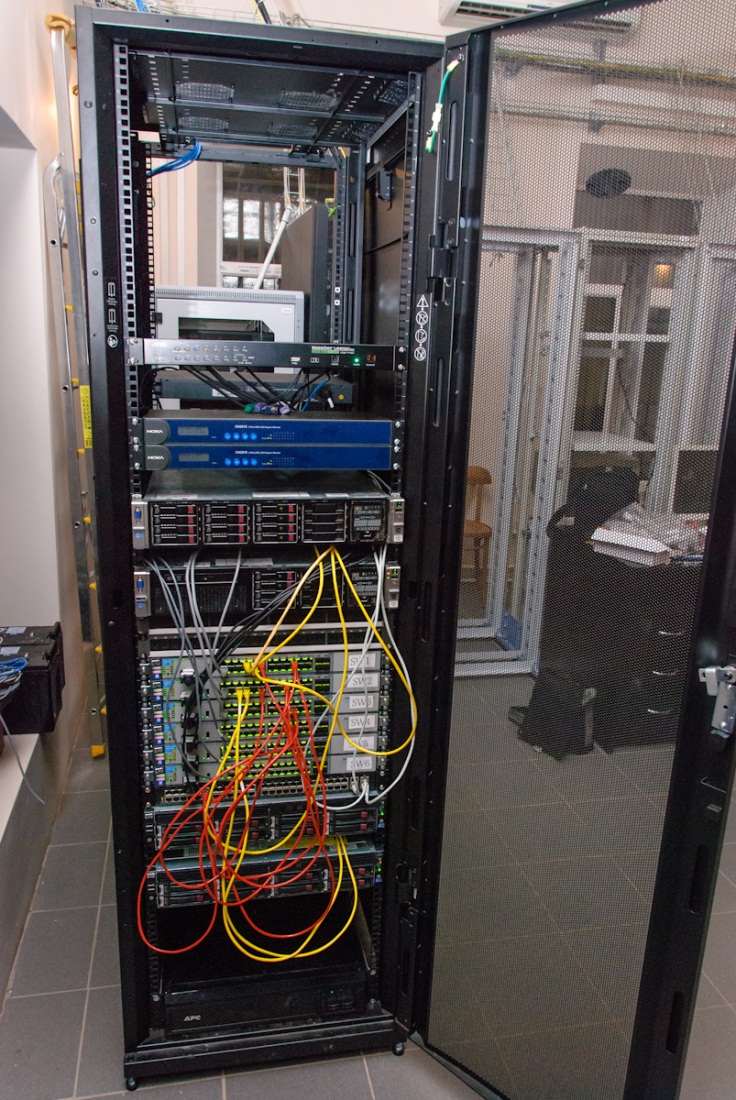 There were deployed 
Two servers HP DL380p Gen8 E5-2609,  Intel(R) Xeon(R) CPU E5-2640 @2.50GHz, 64 GB under Scientific Linux 6.5.
Six HP-3500-24G-PoE yl (OpenFlow 1.0) 
Pica8 P-3920 (OpenFlow 1.2)
Openstack Havana with appropriate set of Virtual Machines to test a number of mentioned utilities.
PerfSonar
Scripts for testing https://github.com/itmo-infocom/BigData
2 July 2014
sdn.ifmo.ru       GRID 2014
14/17
Main goals
Combining the developed contemporary components and methods with ideas, developments, experience to achieve maximum speed for Big Data transfer on existing links.

To create the testbed which would be used as place where researchers might compare theirs (new) tools for data transfer with earlier recorded  measurement results.

To sugggest  the collaboration with … (suggestions?)

To invite students from … (suggestions?)
2 July 2014
sdn.ifmo.ru       GRID 2014
15/17
Partners (ideas exchange)
Laboratory of Information Technology (LIT) http://lit.jinr.ru/index.php?lang=lat 
		@ Joint Institute for Nuclear Research (JINR.ru)
The Application Research Center for Computer Networks at Moscow University http://arccn.ru/
We are starting to collaborate with GENI http://www.geni.net/ 


The work is supported by the Saint-Petersburg University of Information Technology, Mechanics & Optics 
(ITMO University www.ifmo.ru)
2 July 2014
sdn.ifmo.ru       GRID 2014
16/17
[Speaker Notes: Сказать про сотрудничество и студентов]
Questions?
2 July 2014
sdn.ifmo.ru       GRID 2014
17/17
OF Switches
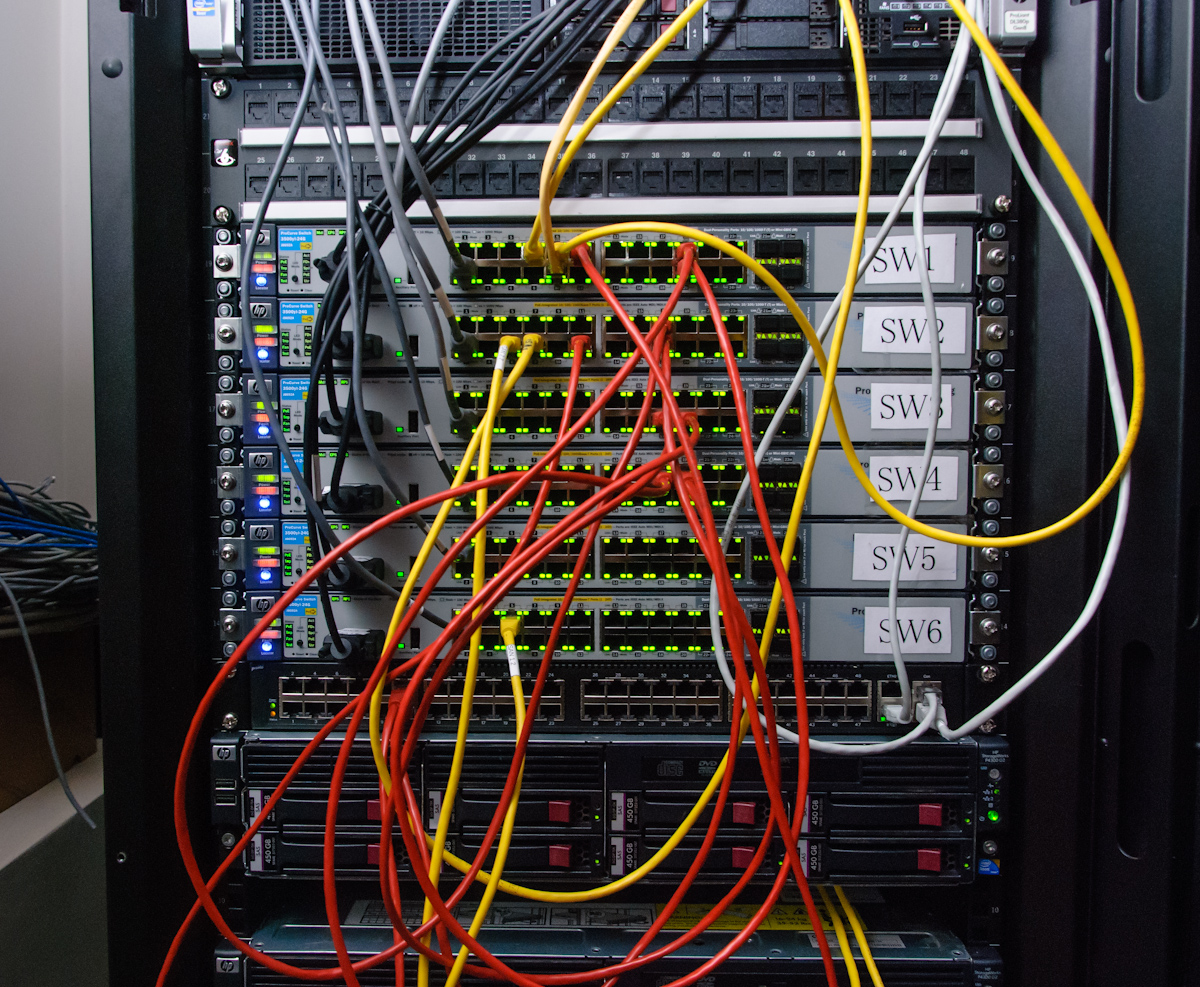 2 July 2014
sdn.ifmo.ru       GRID 2014
18/17
bbcp
TCP Window size;
number of TCP streams;
I/O buffer size;
compression on the fly;
multi-directory copy;
resuming failed copy;
authentication with ssh;
using pipes, where source or/and destination might be pipe;
special option to transfer small files;
and many other options dealing with many practical details.
2 July 2014
sdn.ifmo.ru       GRID 2014
19/17
bbftp
◦	encoded user name and password at connection; 
▪	SSH and Grid Certificate authentication modules; 
▪	multi-stream transfer; 
▪	big windows as defined in RFC1323;
▪	on-the-fly data compression; 
▪	automatic retry 
▪	customizable time-outs;
▪	transfer simulation; 
▪	AFS authentication integration.
2 July 2014
sdn.ifmo.ru       GRID 2014
20/17
gridFTP
◦	two security flavors: Globus GSI and SSH;
◦	the file with host aliases: each next data transfer stream will use next host aliases (useful for computer cluster);
◦	pipes;
◦	special debugging mode to find bottleneck in data transfer;
◦	backend module name for source and destination sites;
◦	number of parallel data transfer streams;
◦	buffer size;
◦	restart failed operations and number of restarts.
2 July 2014
sdn.ifmo.ru       GRID 2014
21/17
Other utilities
Xdd – utility developed to optimize data transfer and I/O processes for storage systems.
fdp – Java utility for multi-stream data transfer;
FTS3
 UDT
RDMA
MP TCP
2 July 2014
sdn.ifmo.ru       GRID 2014
22/17